Introduction to Networked Graphics
Part 2 of 5: Requirements and Constraints
Overview
Goal:
To give an overview of the performance of the Internet and how it affects how NVEs can work. 

Topics:
Internet performance 
Why are all types of networked graphics non-standard networking applications? 
Requirements on consistency 
Implications for latency and scalability
Internet performance
3
Latency (Round Trip Time)
Time to transmit data (speed of light, modems)
Jitter
Routers insert bandwidth
Bandwidth (Capacity)
Broadband for WAN, Ethernet for LAN?
Loss (Congestion, Reliability)
Routers drop packets, links do go down
Not fully connected
Network address translation
Latency
Sources of latency
Speed of copying to link (e.g. modem)
Speed of transmission in link (e.g. speed of light)
Client scheduling (when packets arrive compared to the commitment to render the effect)
Server scheduling (e.g. server updates at a fixed frequency)
Client Application
Device
Input
Simulation
Rendering
Display
Network
Link
Physical
Physical
Link
Network
Server Application
Simulation
Latency
Jitter
Jitter is change in latency
Jitter is caused by the technology of the Internet
Wired routers
Wireless access
Two problems:
Routers are almost certainly capacity bound and demand on routers changes rapidly
Some link layers (notably wireless) are shared medium so transmitters will conflict
Latency and Jitter : Network Perspective
Jittered Timing
Regular Timing
Internet
Receiver
Sender
Network Latency
Transmission Delay : time it takes to put a packet on the outgoing link 
Propagation Delay : time it takes for the packet to arrive at destination
Bandwidth
Bandwidth is a shared resource
At local level we shared the wireless or share a home or office router
Can be much more outbound or requested inbound traffic that the local network can access
However probably, the bottleneck is likely to be upstream to our ISP
ISP have intra-ISP (and “senior” ISP) bottlenecks
The destination site (BBC, Facebook) might have inbound capacity limits
Loss
Loss is good
Loss is the Internet’s way of protecting itself from overload
Principally caused by congestion: a router can’t cope with the throughput OR it can’t copy all incoming traffic on to the desired outgoing route
End to end protocols need to detect loss
TCP does this for you
Protocols need to rate limit because not doing so will likely make the situation worse
Loss : Network Perspective
Input Queues
Output Queues
Loss
Routing Table
Handler
[Speaker Notes: Queue is full, packet is dropped]
Bandwidth and Latency: Wired
Much literature in the area is based on 56kbps modems …
Broadband is now common in homes
500Kbps – 1Gbps
Depends on technology (twisted-pair v. optical)
Offices have always been different
1Gbps Ethernet, switched (not shared) is common
Outbound varies enormously

Latency is good
Bandwidth and Latency: Wireless
2G
Don’t try, run web or sms-based applications!
3G / 4G
3G: ~2.4Mbps
4G: 100Mbps – 1Gbps
802.11a-n
b: 11 Mbps
n: 54 Mbps
Be skeptical: its shared bandwidth
Latency is moderate-poor: its shared bandwidth
Bandwidth Availability
Average connection speed by country, Q1 2011. Based on Akamai, State of the Internet, 4(2)
Effect of distance on throughput
Based on (Leighton, 2009)
Why NVEs are unique
NVEs are not “standard” network applications
Unlike video/audio streaming, or web browsing, in an NVE or NG client, networking is NOT the main activity: rendering probably is
Some information changes very quickly and smoothly
E.G. player positions
Can incorporate other web-enabled media
Audio/video
Often require bulk download of assets
NVEs mix different types of requirement
Why NVEs are unique
Internet is built to move bulk traffic, but not for end to end speed
You can’t reserve bandwidth (except in certain situations)
Latency and bandwidth will vary
Streaming for audio and video will buffer significantly and loss is not important
For NVEs loss can be critical, but also buffering is usually not appropriate
Consistency : System Perspective
C1 : Local changes replicated at each site
C2 : Simulation should not diverge over time
C3 : Casual order of events should be preserved
C4 : Temporal and motion characteristics of events should be preserved
Consistency : User Perspective
C5 : The joint perception of events should be plausible
C6 : The outcome of the events should be fair
C7 : The system should preserve the users’ intentions
[Speaker Notes: Given latency, bandwidth, loss and potential unreachability ..
Wish to provide a consistent experience to the users]
Impact: Timing Activity Onset
CarA
CarB
CarA
CarB
CarA 
A=1, V=0
CarB
A=1, V=0
CarA 
A=1, V=1
CarB
A=1, V=1
CarA 
A=1, V=2
CarB
A=1, V=2
CarA 
A=1, V=3
CarB
A=1, V=3
ClientA
ClientB
[Speaker Notes: Here the impact of latency is quite obvious. If two players both have the same reactions to the go signal in a race, then they’ll suddenly leap ahead in the race. This is because the acceleration message from their competitor takes time to arrive.]
Impact: Inconsistent State Changes
Door is Closed & Unlocked
Door is Closed & Unlocked
Door is Closed & Locked
Door is Open & Unlocked
Lock Door
Open
Door
Can’t apply open state
Door is Open & Locked
ClientA
ClientB
[Speaker Notes: Here the latency causes an inconsistent state that must be resolved.]
Impact: Fireproof Players
Shooter 
(PlayerA)
Target 
(PlayerB)
ClientA
Server
ClientB
[Speaker Notes: In this figure each column represents a different computer. Each row is a different time. PlayerA see PlayerB at a slight delay and vice versa. Thus PlayerA shoots at PlayerB in the first time step and then expects that shot to hit in the next time step. The server receives the shoot message slightly delayed. By the time the server receives the shoot message, a message from PlayerB has arrived at the server that indicates that PlayerB has moved out of the way. In this case, the server just uses the current state as it sees it to make a decision. Thus PlayerB gets to live and PlayerA gets annoyed because PlayerB appears to be fireproof because at their site, the explosion hit but they carried on.]
Impact: Shooting Around Corners
Shooter 
(PlayerA)
Target 
(PlayerB)
ClientA
Server
ClientB
[Speaker Notes: This figure is almost the reverse of the previous figure. PlayerA is a smarter player who knows to fire in advance. Thus at the server, PlayerA’s shoot message hits PlayerB. PlayerB thinks they are safe because they don’t see the shoot message, in fact the shoot message arrives at the same time as the explosion, but the shoot message indicates that PlayerA shot behind PlayerB. PlayerB gets annoyed because to them it appears that PlayerA can shoot around or through corners.]
Latency Acceptability
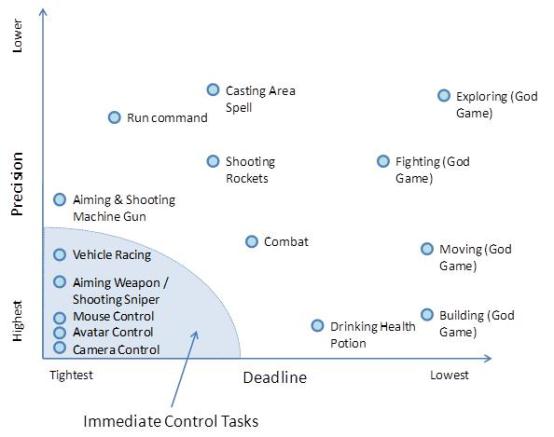 Several tasks plotted on the Precision/Deadline axes. Based on Claypool and Claypool (2006).
[Speaker Notes: The latency requirements thus depend critically on the task. Shooting a weapon in an FPS has tight deadlines: it should be relayed as soon as it can. Claypool and Claypool add another axis which is how accurately the event needs to be represented. This is related to latency because the temporal variance in an event can lead to a different outcome than was expected. However some events (such as shooting) have a natural “imprecision” so the temporal variation doesn’t matter too much. Thus the fact that you missed with a sniper rifle might be because the shot was inaccurate, or the bullet travelled slowly. A rocket is a slower projectile, but also its damage is less easy to predict, so it doesn’t need to be delivered with such precise timing.]
Bandwidth Requirements
Obviously depends on activity
Downloading models
Sending small, game specific commands
Rate of command sending (very sensitive to type of game)
Typically:
FPS & real-time send commands at fixed rate (e.g. 20 Hz)
RTS and other send commands at issue rate (e.g. up to 5Hz with StarCraft)
Packet Rates
Server packet rates and sizes for three FPS games, from Feng et al. (2005)
Packet Rates
Client packet rates and sizes for four MMORPG games, from Molnár & Szabó (2008)
Packet Rates
Bandwidth of Second Life for different region types and different modes of travel. From Kinicki & Claypool  (2008)
Network Address Translation
The biggest hiccup for any peer to peer networking
Many (most?) computers on the Internet are behind a NAT
We are behind a NAT
192.168.14.32 is in a reserved IP address domain
Your home network probably runs a NAT
You have one address from your ISP
You might pay to have this be a static IP address
NATs complicate matters
Comments on NATs
Many types of NAT, port static, symmetric, etc.
You can bypass NATs with “hole-punching” techniques
Many game middleware have a function for this BUT
Game providers need to provide a rendezvous service
Need a packet relay service when it fails
For a peer to peer game, middleware tries to assess which client has best connectivity 
NATs often are combined with the functionality of firewalls whose role is to protect the LAN from malicious incoming traffic
Summary
Broadband accessibility is growing
NVEs and NGs tend to demand a lot from the network
Some games have low latency requirements
Packet rates vary enormously depending  on the game type
The immediate impact of Internet performance can lead to de-synchronization and player frustration
The Internet is not symmetrically connected